Chapter 2Futures Markets and Central Counterparties
Options, Futures, and Other Derivatives, 10th  Edition,  Copyright © John C. Hull 2017
1
Futures Contracts
Available on a wide range of assets
Exchange traded
Specifications need to be defined:
What can be delivered,
Where it can be delivered, & 
When it can be delivered
Settled daily
Options, Futures, and Other Derivatives, 10th  Edition,  Copyright © John C. Hull 2017
2
Convergence of Futures to Spot (Figure 2.1, page 29)
Futures
Price
Spot Price
Futures
Price
Spot Price
Time
Time
(a)
(b)
Options, Futures, and Other Derivatives, 10th  Edition,  Copyright © John C. Hull 2017
3
Margins
A margin is cash or marketable securities deposited by an investor with his or her broker
The balance in the margin account is adjusted to reflect daily settlement
Margins minimize the possibility of a loss through a default on a contract
Options, Futures, and Other Derivatives, 10th  Edition,  Copyright © John C. Hull 2017
4
Margin Cash Flows
A trader has to bring the balance in the margin account up to the initial margin when it falls below the maintenance margin level
A member of the exchange clearing house only has an initial margin and is required to bring the balance in its account up to that level every day.
These daily margin cash flows are referred to as variation margin
A member is also required to contribute to a default fund
Options, Futures, and Other Derivatives, 10th  Edition,  Copyright © John C. Hull 2017
5
Example of a Futures Trade (page 29-31)
An investor takes a long position in 2 December gold futures contracts on June 5
contract size is 100 oz.
futures price is US$1,250
initial margin requirement is US$6,000/contract (US$12,000 in total)
maintenance margin is US$4,500/contract (US$9,000 in total)
Options, Futures, and Other Derivatives, 10th  Edition,  Copyright © John C. Hull 2017
6
A Possible Outcome (Table 2.1, page 30)
Options, Futures, and Other Derivatives, 10th  Edition,  Copyright © John C. Hull 2017
7
Margin Cash Flows When Futures Price Increases
Clearing House
Clearing House
Member
Clearing House
Member
Broker
Broker
Short Trader
Long Trader
Options, Futures, and Other Derivatives, 10th  Edition,  Copyright © John C. Hull 2017
8
Margin Cash Flows When Futures Price Decreases
Clearing House
Clearing House
Member
Clearing House
Member
Broker
Broker
Long Trader
Short Trader
Options, Futures, and Other Derivatives, 10th  Edition,  Copyright © John C. Hull 2017
9
Some Terminology
Open interest:  the total number of contracts outstanding 
equal to number of long positions or number of short positions
Settlement price:  the price just before the final bell each day 
used for the daily settlement process
Volume of trading:  the number of trades in one day
Options, Futures, and Other Derivatives, 10th  Edition,  Copyright © John C. Hull 2017
10
Key Points About Futures
They are settled daily
Closing out a futures position involves entering into an offsetting trade
Most contracts are closed out before maturity
Options, Futures, and Other Derivatives, 10th  Edition,  Copyright © John C. Hull 2017
11
Crude Oil Trading on May 3, 2016 (Table 2.2, page 37)
Options, Futures, and Other Derivatives, 10th  Edition,  Copyright © John C. Hull 2017
12
OTC Transactions: Bilateral Clearing vs Central Clearing
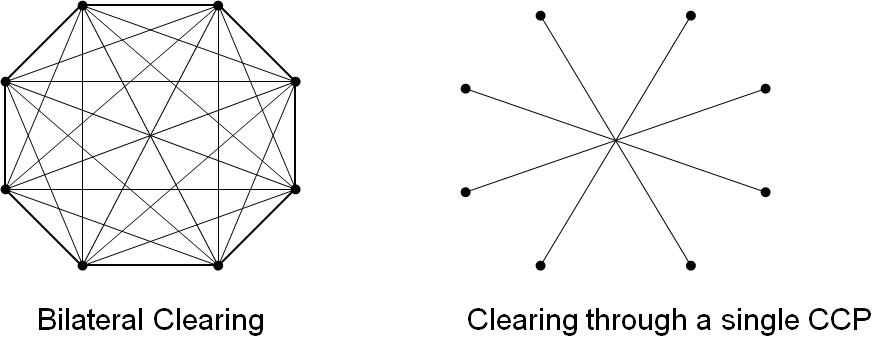 CCCCCP
CCP
Options, Futures, and Other Derivatives, 10th  Edition,  Copyright © John C. Hull 2017
13
Bilaterally Cleared Transactions
Usually governed by an ISDA Master agreement with a credit support annex (CSA)
The agreement explains the rights of one party if the other party defaults
The CSA defines the collateral which must be posted
If one party defaults, the other party is entitled to keep any collateral that has been posted up to what is necessary to settle its claims
Traditionally CSAs have required variation margin but not initial margin (e.g., LTCM in Business Snapshot 2.2)
Options, Futures, and Other Derivatives, 10th  Edition,  Copyright © John C. Hull 2017
14
New Regulations
New regulations for trades between financial institutions that are not cleared centrally require the financial institutions to have CSAs where both initial margin and variation margin are posted
The initial margin is posted with a third party
Options, Futures, and Other Derivatives, 10th  Edition,  Copyright © John C. Hull 2017
15
Delivery
If a futures contract is not closed out before maturity, it is usually settled by delivering the assets underlying the contract. When there are alternatives about what is delivered, where it is delivered, and when it is delivered, the party with the short position chooses.
 A few contracts (for example, those on stock indices and Eurodollars) are settled in cash
Options, Futures, and Other Derivatives, 10th  Edition,  Copyright © John C. Hull 2017
16
Questions
When a new trade is completed what are the possible effects on the open interest?
Can the volume of trading in a day be greater than the open interest?
Options, Futures, and Other Derivatives, 10th  Edition,  Copyright © John C. Hull 2017
17
Types of Orders
Limit 
Stop-loss
Stop-limit
Market-if touched
Discretionary
Time of day
Open
Fill or kill
Options, Futures, and Other Derivatives, 10th  Edition,  Copyright © John C. Hull 2017
18
Regulation of Futures
In the US, the regulation of futures markets is primarily the responsibility of the Commodity Futures and Trading Commission (CFTC)
Regulators try to protect the public interest and prevent questionable trading practices
Options, Futures, and Other Derivatives, 10th  Edition,  Copyright © John C. Hull 2017
19
Accounting & Tax
Ideally hedging  profits (losses) should be recognized at the same time as the losses (profits) on the item being hedged
Ideally profits and losses from speculation should be recognized on a mark-to-market basis
Roughly speaking, this is what the accounting and tax treatment of futures in the U.S. and many other countries attempt to achieve
Options, Futures, and Other Derivatives, 10th  Edition,  Copyright © John C. Hull 2017
20
Forward Contracts vs Futures Contracts (Table 2.3, page 43)
FORWARDS
FUTURES
Private contract between 2 parties
Exchange traded
Non-standard contract
Standard contract
Usually 1 specified delivery date
Range of delivery dates
Settled at end of contract
Settled daily
Delivery or final cash
Contract usually closed out
settlement usually occurs
prior to maturity
Some credit risk
Virtually no credit risk
Options, Futures, and Other Derivatives, 10th  Edition,  Copyright © John C. Hull 2017
21
Foreign Exchange Quotes
Futures exchange rates are quoted as the number of USD per unit of the foreign currency
Forward exchange rates are quoted in the same way as spot exchange rates. This means that GBP, EUR, AUD, and NZD are quoted as USD per unit of foreign currency. Other currencies (e.g., CAD and JPY) are quoted as units of the foreign currency per USD.
Options, Futures, and Other Derivatives, 10th  Edition,  Copyright © John C. Hull 2017
22